The Body Studio
Mon	6pm   Combat Fitness
	7pm   Core & Restore
   Tues	6pm   Step Fitness	
   Wed	6pm   FitSteps (Sylvans FC)
   Thurs	6pm   FitSteps
   Sat	9am   Core & Restore	
	10am FitSteps

   Venue : 	St Saviours Community Centre
Booking essential!
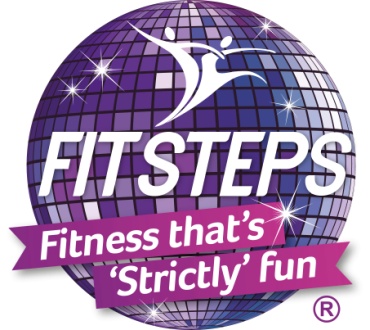 All classes to suit any age or ability.        Options given throughout.
Fitness Classes with Donna
“Balancing Fitness for life!”
Tel: 07781165358/donnarogan@hotmail.co.uk/www.thebodystudioguernsey.com